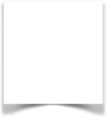 نشاط
أدوات
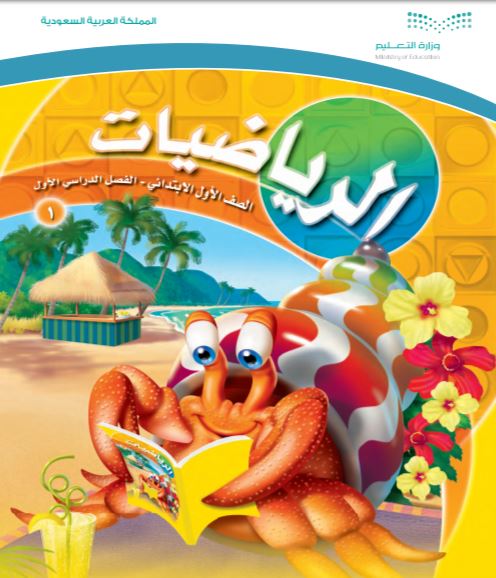 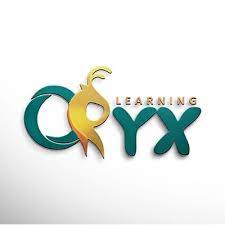 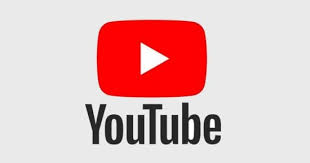 الفصل الثالث عشر
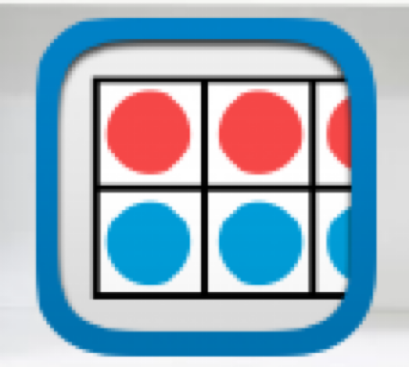 النقود
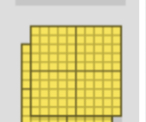 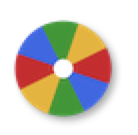 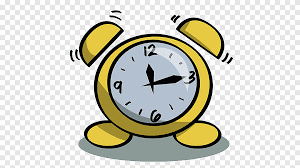 (١٣-٣)  أحل المسألة
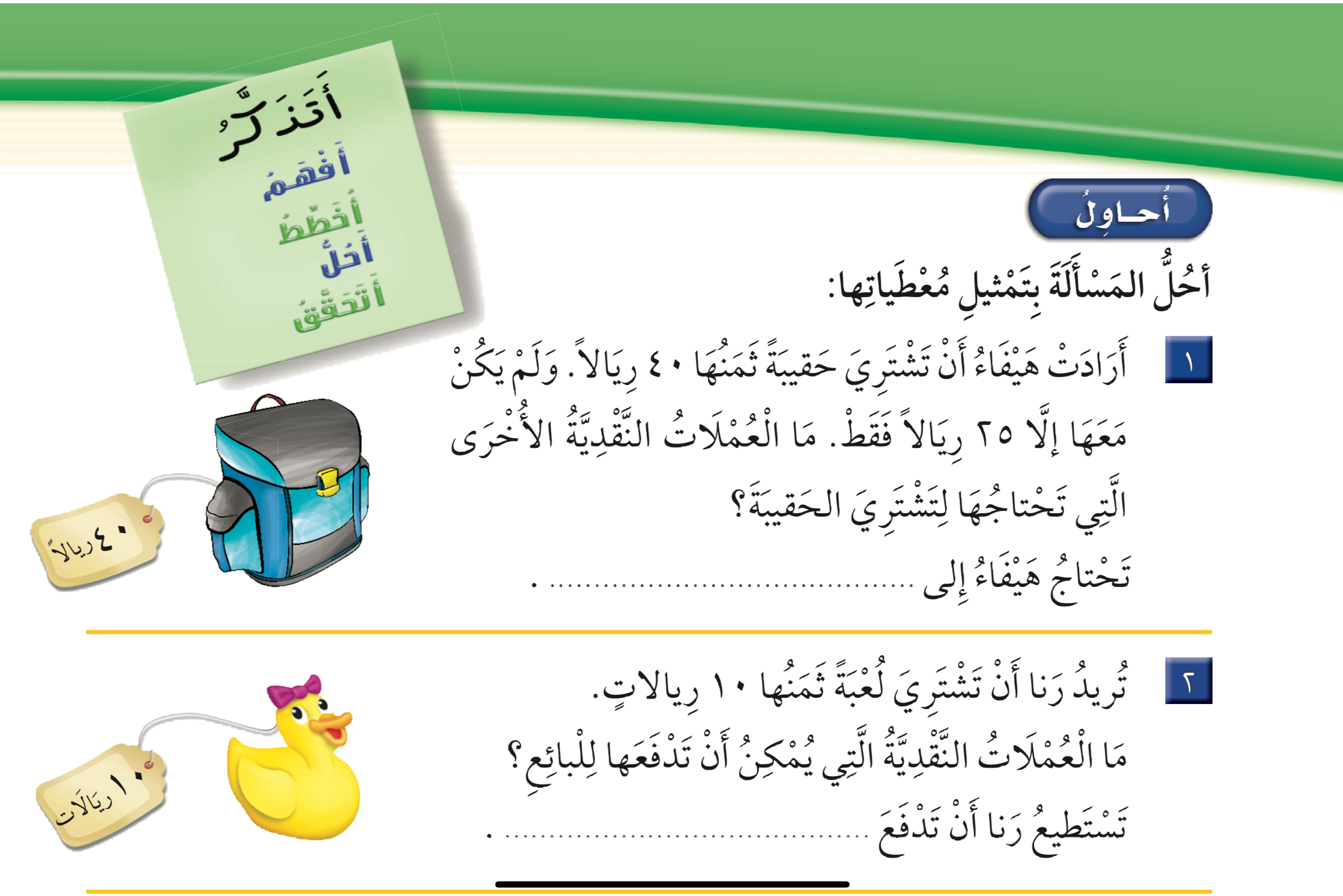 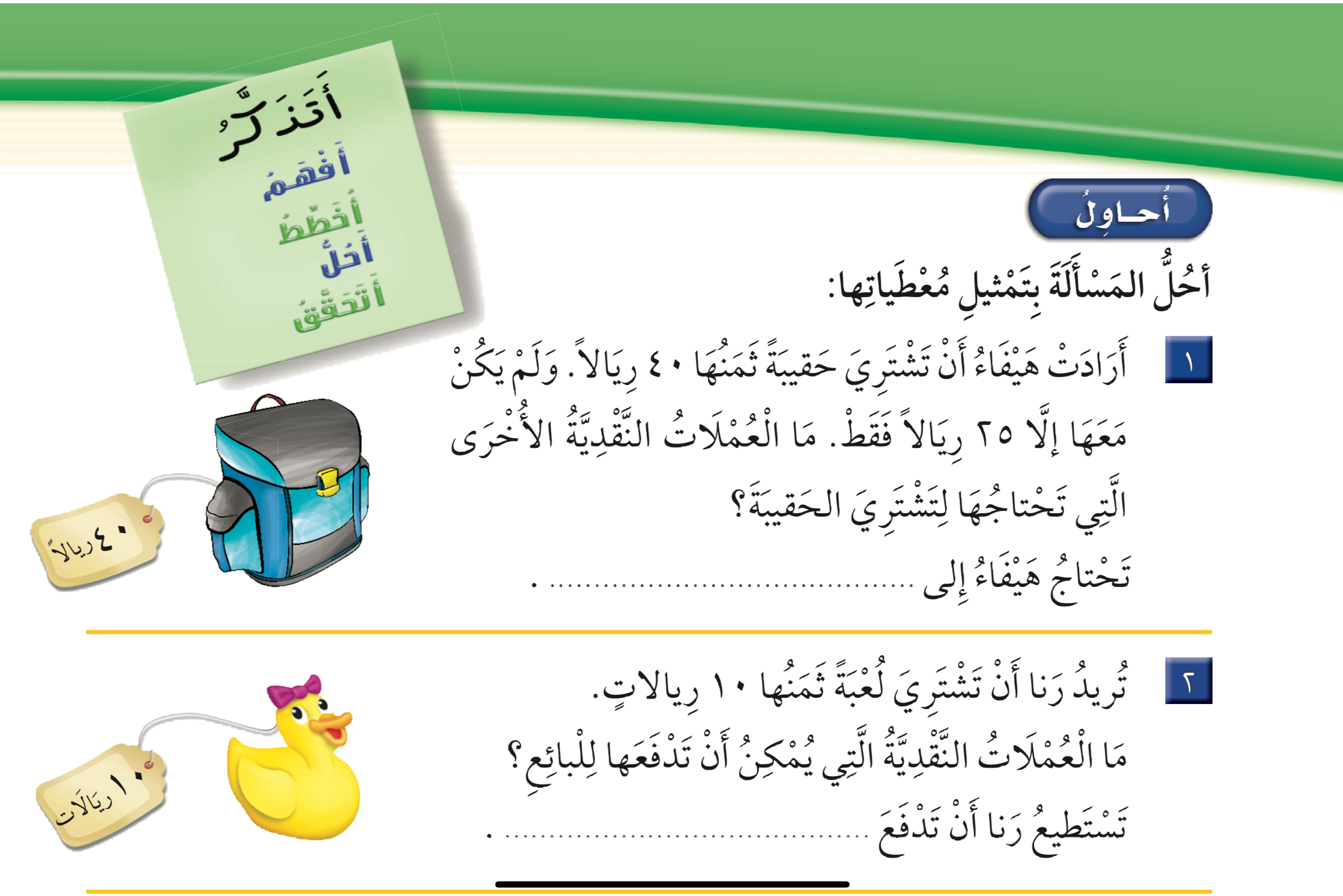 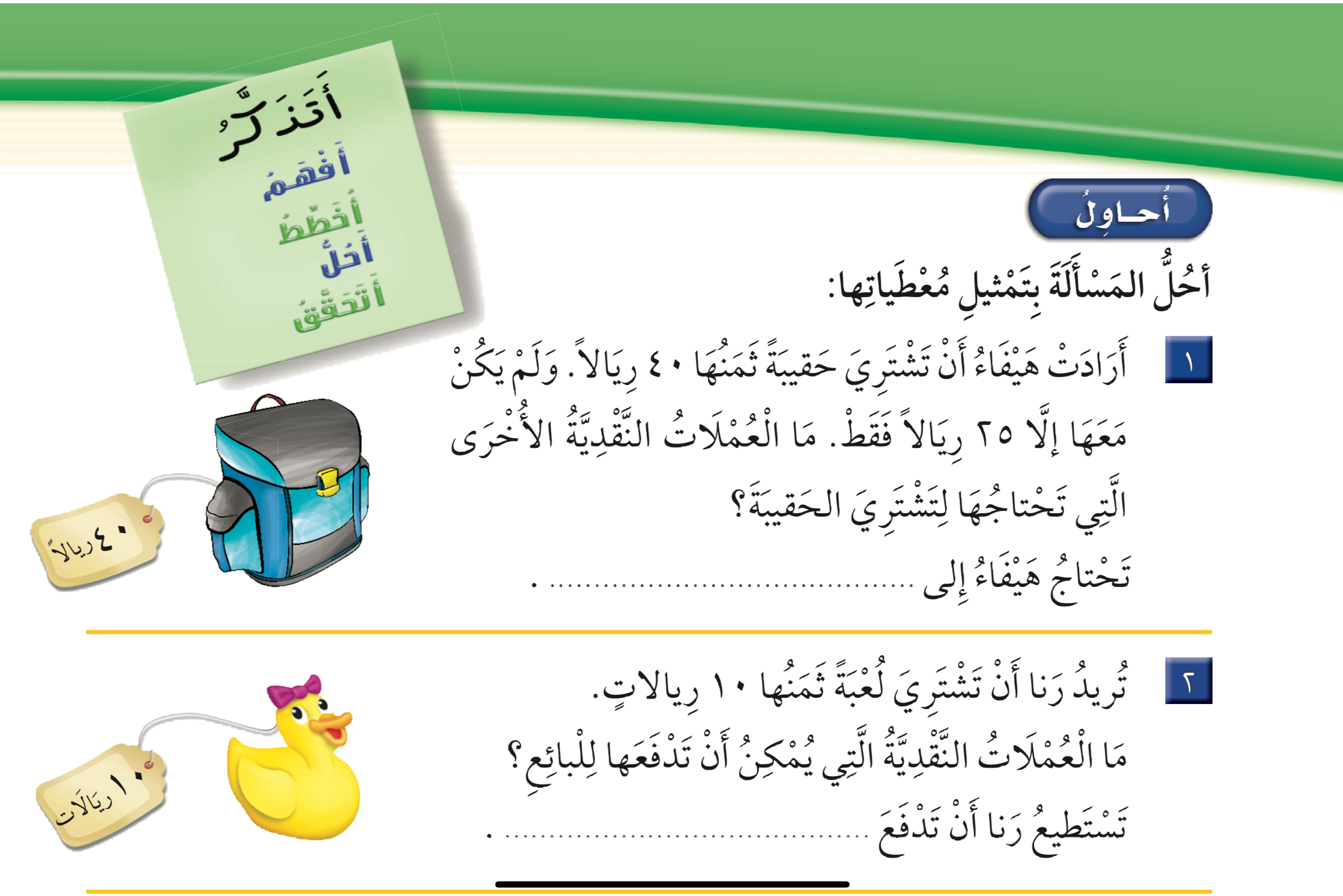 ١٥ ريالاً
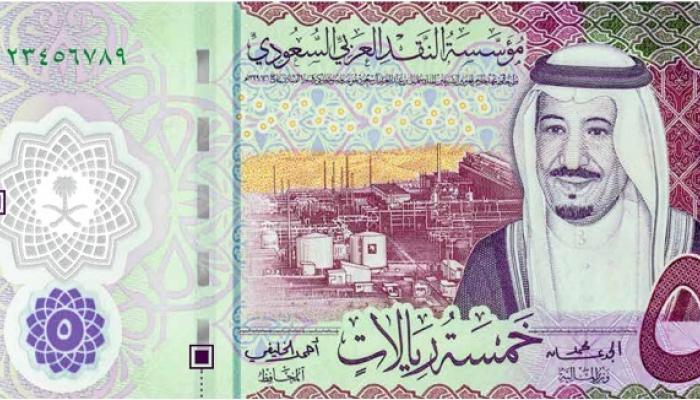 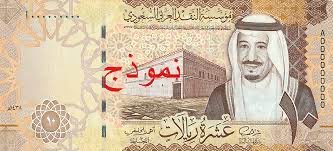 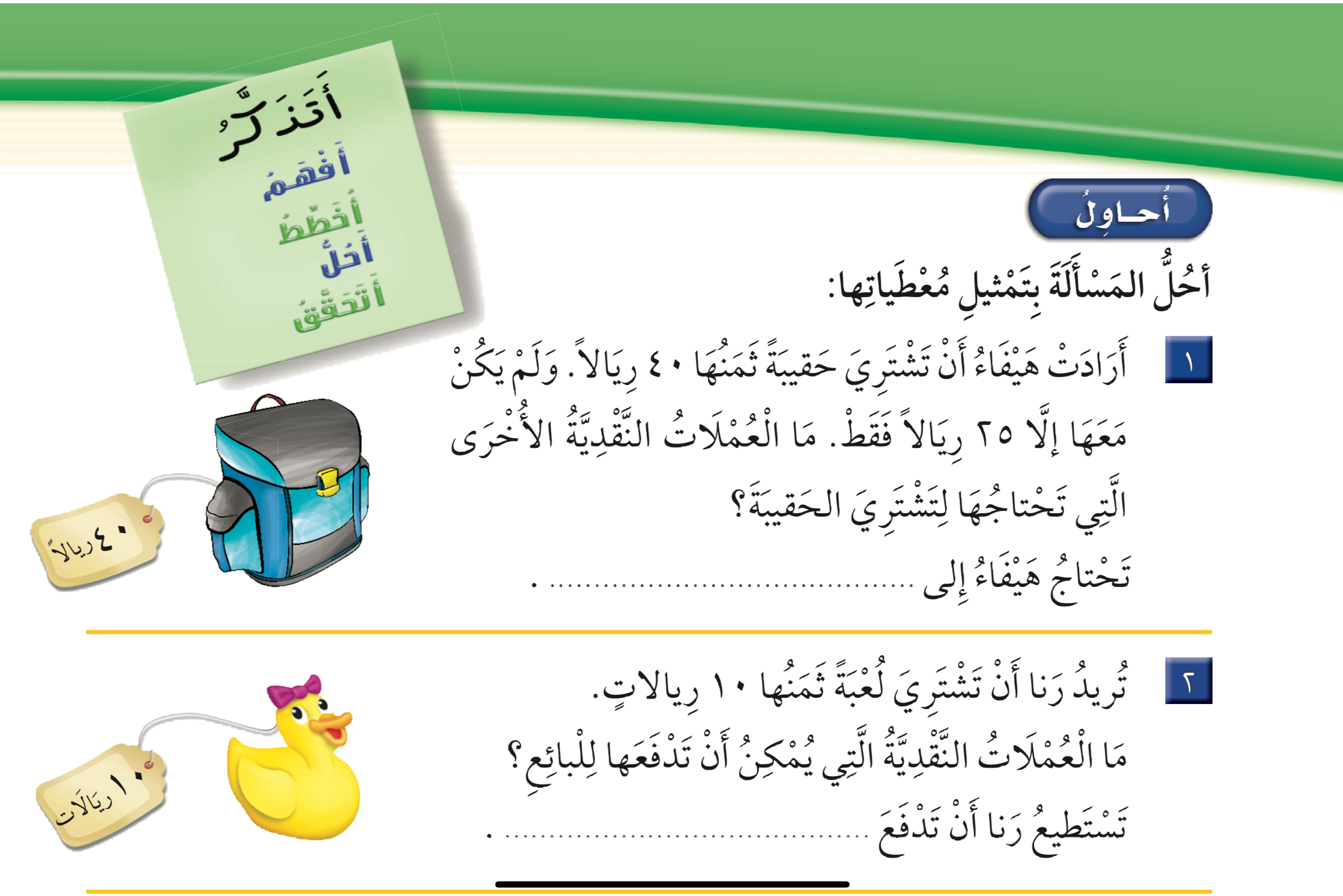 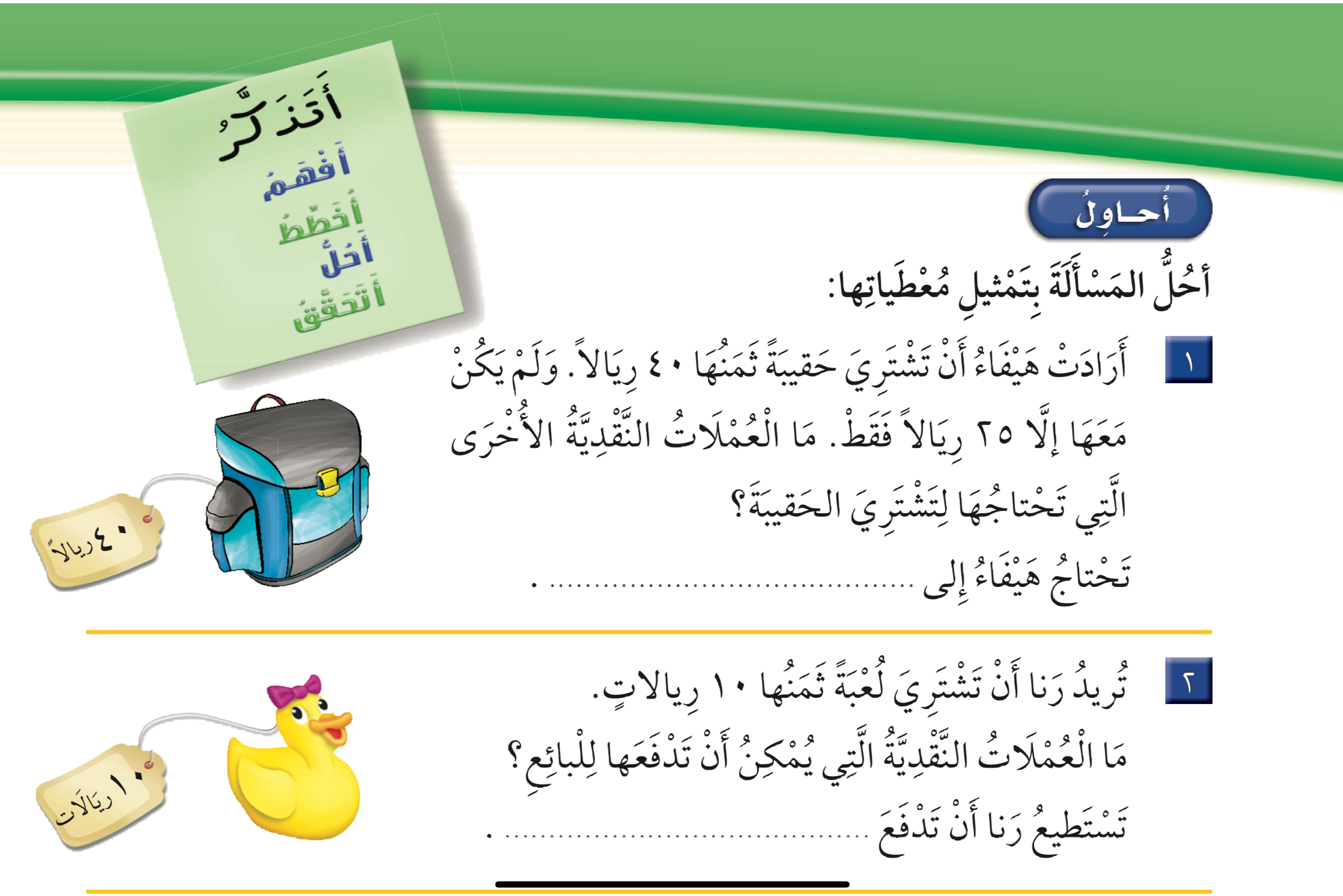 ورقتان من فئة ٥ ريال
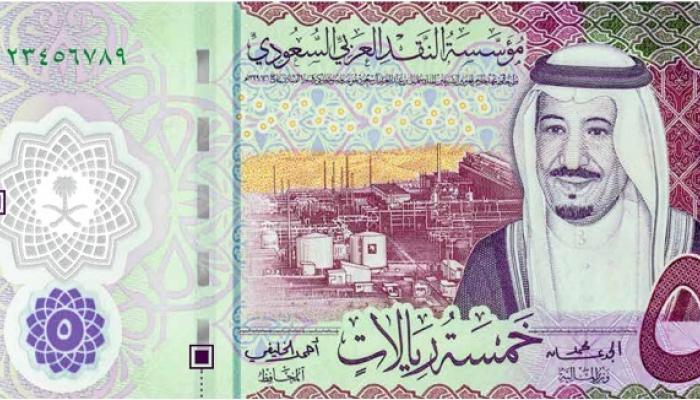 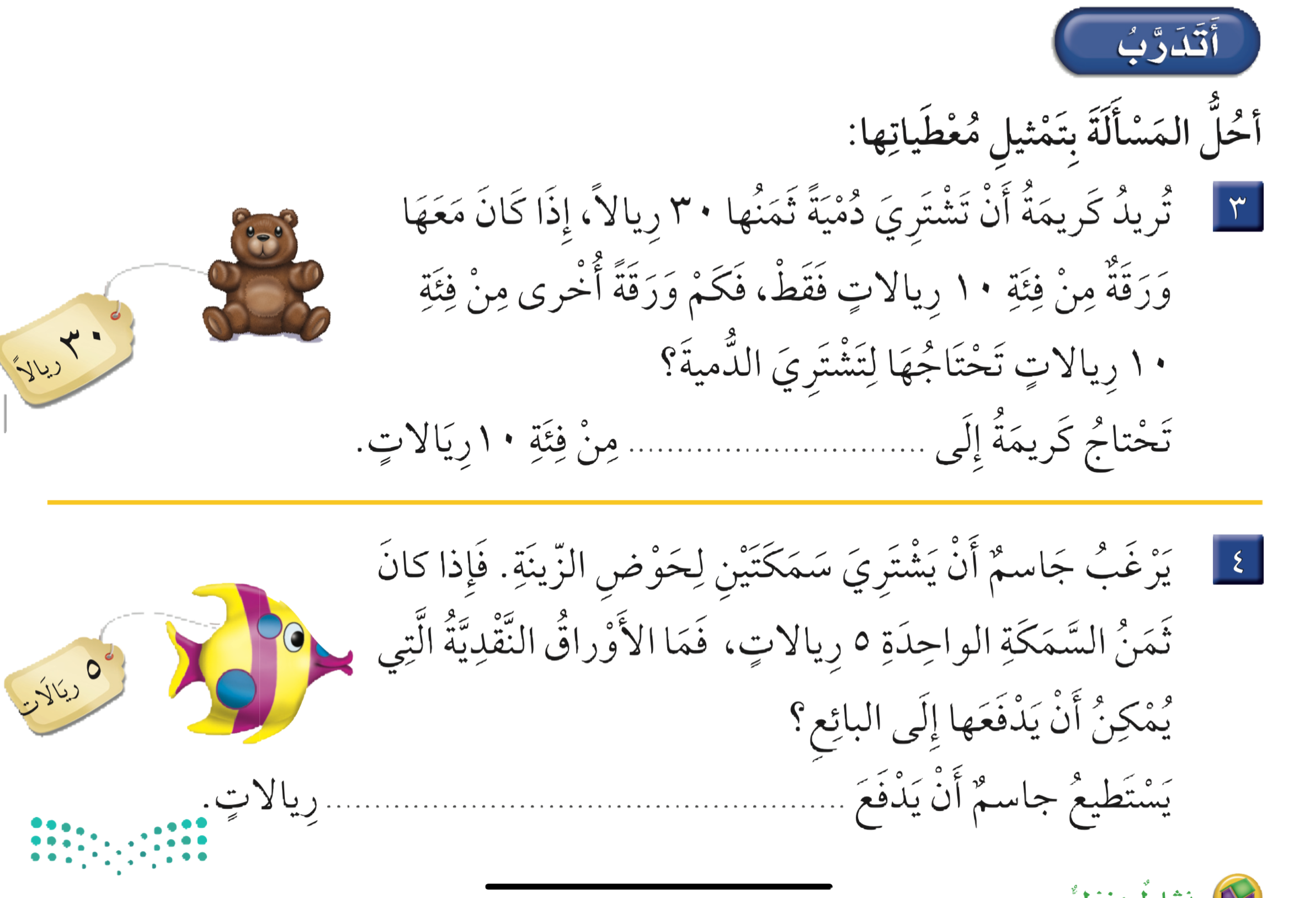 ورقتان
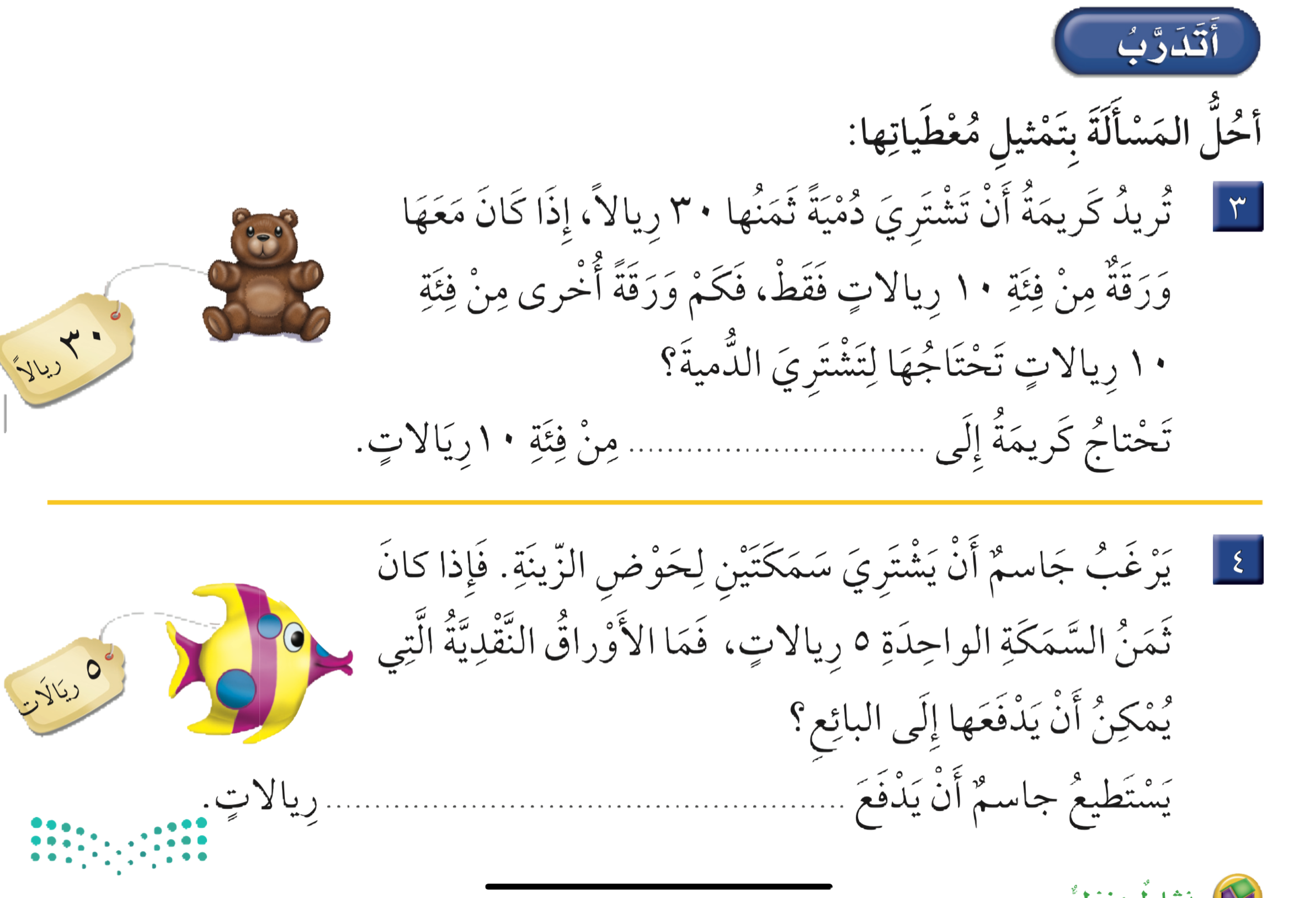 ١٠
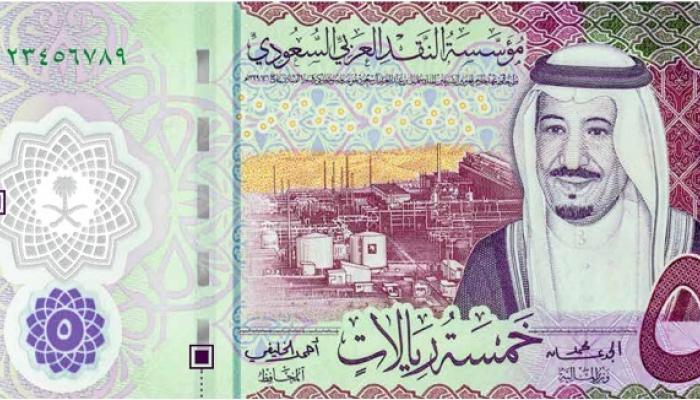 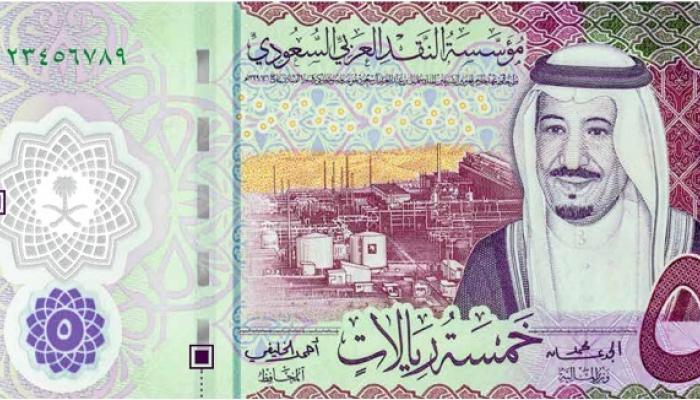